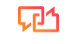 Lecția 10 – trim III 2022
BLÂNDEȚE ÎN MIJLOCUL FOCULUI
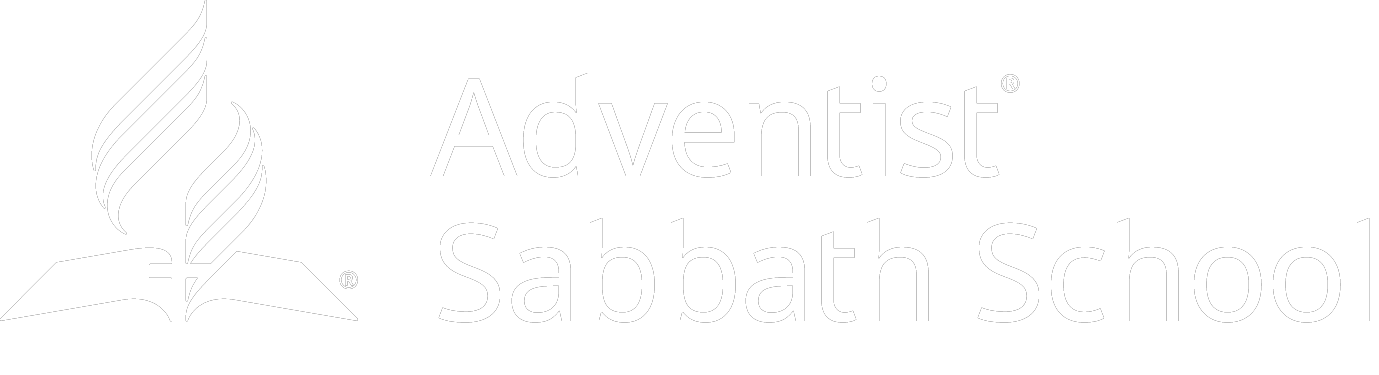 Departamentul Școala de sabat— diviziunea INTER-EUROPEANă
[Speaker Notes: Această prezentare este creată ca un instrument ajutător pentru orice instructor al Școlii de Sabat, care dorește să aibă o discuție eficientă cu grupul său, în timpul programului Școlii de Sabat. Mențiuni: 
Dacă aveți propriul plan de discuții sau un alt instrument mai bun decât acesta, puteți să ignorați această prezentare. 
Dacă îl vei folosi pe acesta și îl vei proiecta pe un ecran, nu uita să apeși pe butonul „Play” sau să folosești modul de prezentare, pentru a face animațiile disponibile]
Bun venit!
Nu uitați să oferiți un zâmbet celorlalți!
[Speaker Notes: Ca instructor al grupei Școlii de Sabat, nu uitați să adresați fiecăruia un călduros „Bun venit”, inclusiv oaspeților (sau în mod deosebit lor): Și… zâmbiți! Un zâmbet poate fi recunoscut chiar și când purtați mască! (Dacă mai purtați încă).]
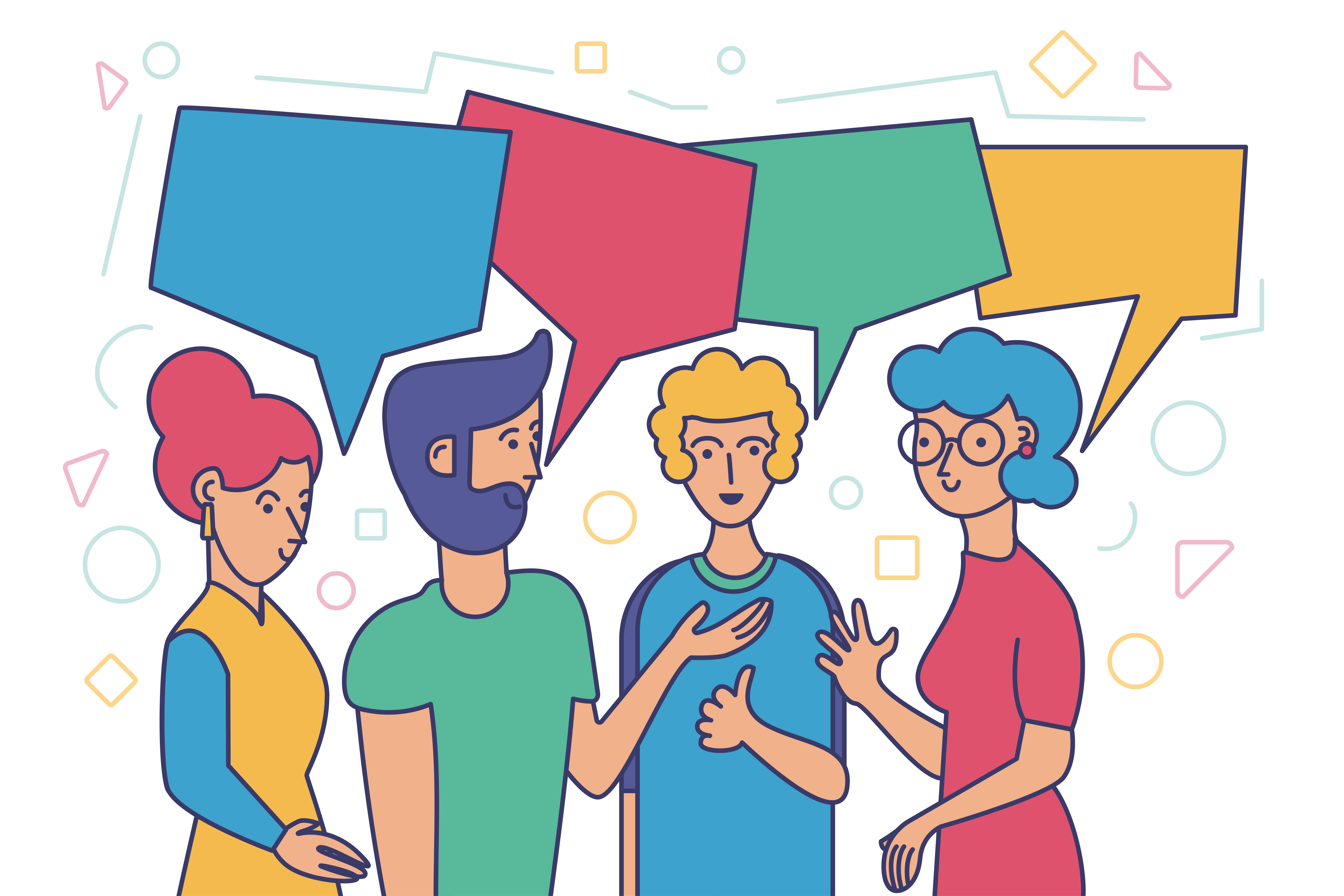 Săptămâna aceasta m-am confruntat cu o problemă…
Și eu am avut o problemă cu…
Iată ce mi s-a întâmplat…
Am fost atât de bucuroasă văzând cum…
PĂRTĂȘIE
[Speaker Notes: Invitați-i și încurajați-i pe membrii grupei dv. să împărtășească ceva din viața lor, din ultima săptămână! Experiențe sau evenimente pozitive ar putea încuraja pe cineva sau pe toată lumea. Experiențe sau evenimente negative ne-ar putea determina pe toți să ne rugăm.
(5-7 min.)]
LISTA MEA DE RUGĂCIUNE
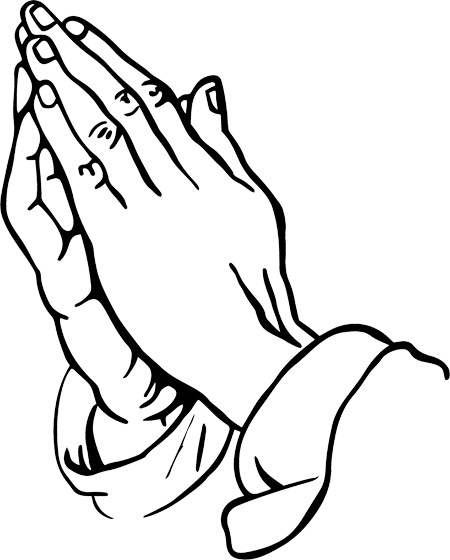 Cineva…
MĂ ROG PENTRU…
Pentru cine te rogi?
[Speaker Notes: Dacă grupa dv, are o listă de rugăciune, amintiți-le tuturor numele și problemele de pe listă. Dacă nu aveți o astfel de listă, poate veți propune grupei să facă una. Sau împărtășiți un nume din lista dv. personală de rugăciune și rugați pe cineva din grupă să se roage pentru acea persoană!]
Lecția 10
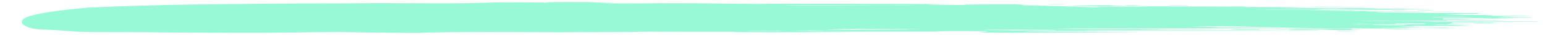 Blândețe în mijlocul focului
[Speaker Notes: Acum este timpul să discutăm ideile principale ale lecției săptămânale.]
EXPLICAȚIE
APLICAȚIE
Cunoști oameni care astăzi ar putea fi folosiți asemenea lui Ezechiel? Ce au în plus față de ceilalți?
Ezechiel 24:15-27
 Dumnezeu se folosește de o situație dureroasă a lui Ezechiel pentru a transmite un mesaj întregului popor. Cum apreciați această metodă?
1
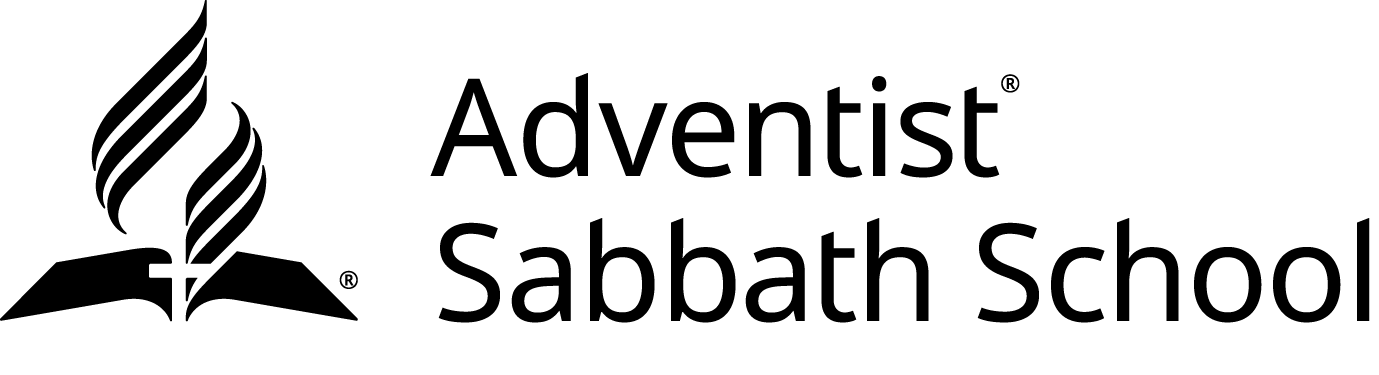 [Speaker Notes: În timpul discuției, luați-vă timp și pentru APLICAȚIE, nu doar pentru EXPLICAȚIE. Încercați să le echilibrați pe ambele! 
*Observați, vă rog, că întrebarea de la  EXPLICAȚIE, la fiecare diapozitiv cu întrebări, va fi afișată automat (în modul de prezentare), dar pentru a prezenta întrebarea din APLICAȚIE, trebuie să faceți „click” (după care întrebarea de la EXPLICAȚIE se va estompa și va fi prezentată întrebarea de la aplicație). Motivul este pentru a le oferi timp membrilor ca să discute întrebările explicative și apoi să se concentreze doar asupra întrebării aplicative.]
EXPLICAȚIE
APLICAȚIE
Exodul 32:1-14 
Considerați că cererea lui Moise a fost una justificată sau prea exagerată?
Ar trebui să aibă mijlocirea anumite limite? Dacă da, care ar fi? Dacă nu, de ce nu?
2
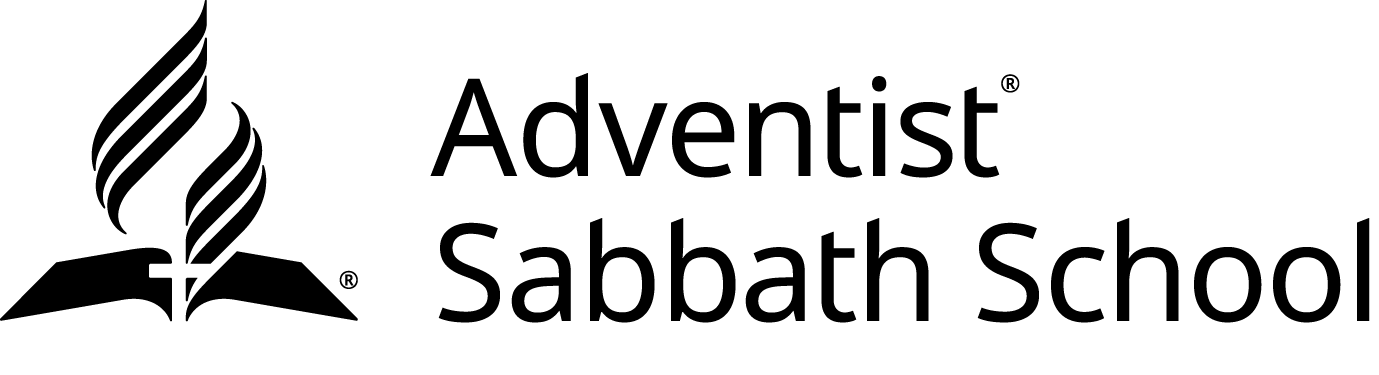 EXPLICAȚIE
APLICAȚIE
Matei 5:45-48
Cum îi motivează Isus pe oameni să primească îndemnul de a-i iubi pe vrășmașii lor?
Cum ar trebui să se manifeste dragostea pentru un dușman? Răspundeți cât se poate de practic și concret.
3
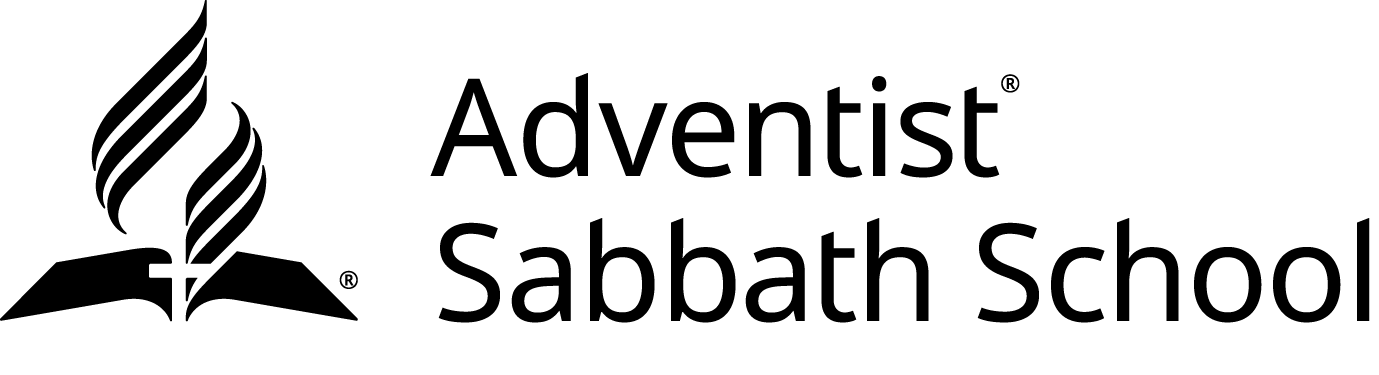 EXPLICAȚIE
APLICAȚIE
Care este diferența între suferința datorată credinței, și suferința cauzată de alegerile neînțelepte?
1 petru 2:18-25
Deși dreptatea este o cerință divină, de ce Petru consideră că pentru noi, oamenii, este mai importantă supunerea decât chiar dreptatea?
4
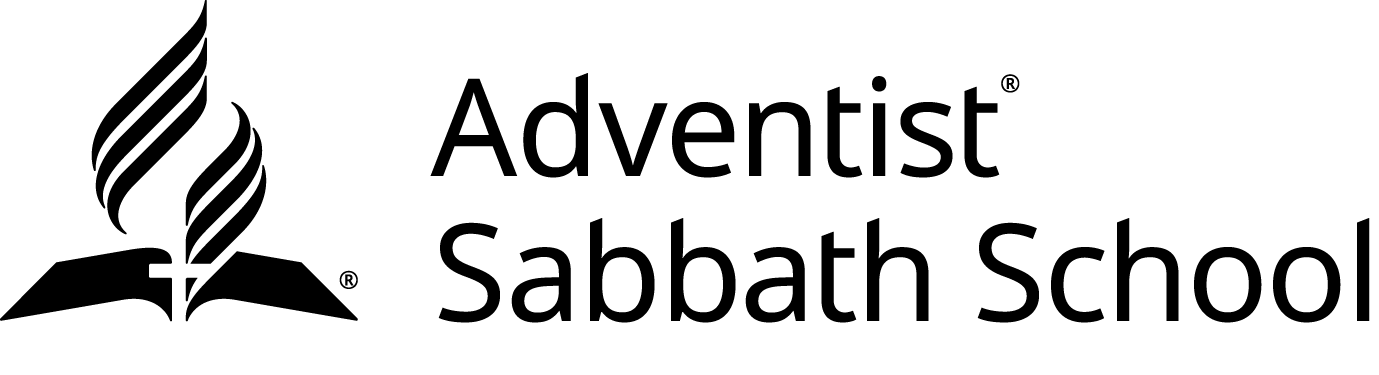 EXPLICAȚIE
APLICAȚIE
Există  vreo scuză sau vreun motiv real pentru care să ne încredem orbește în Domnul?       Explică răspunsul oricare ar fi el.
Psalmi 62:1-8
David a fost un om cu slăbiciuni și căderi ca fiecare dintre noi. Totuși, ce anume îl face să manifeste o credință atât de puternică în Domnul?
5
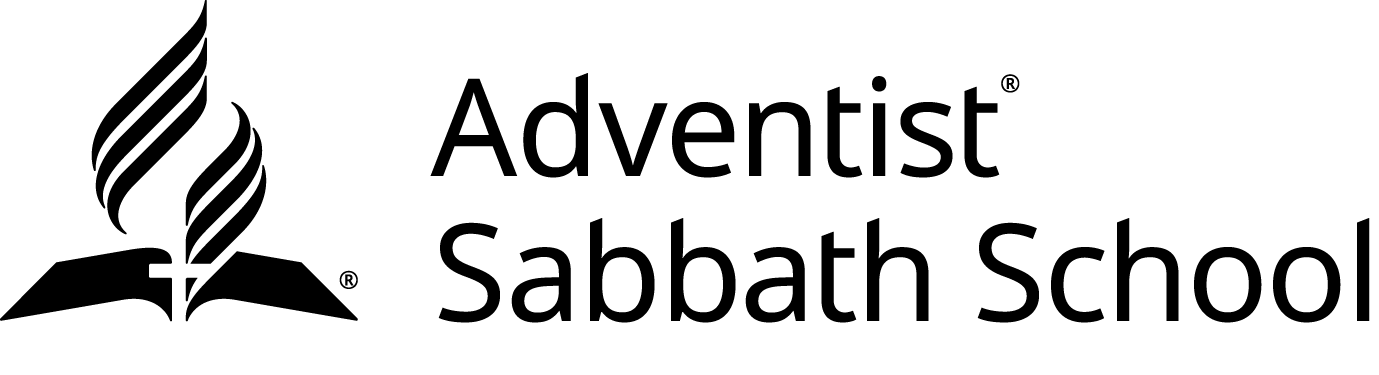 Misiune
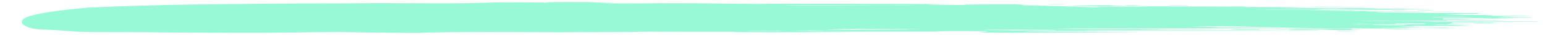 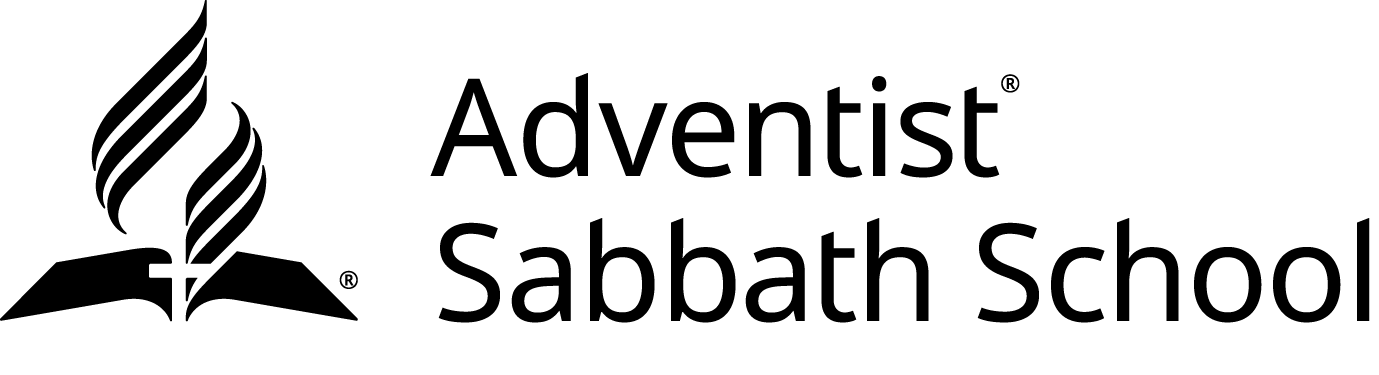 [Speaker Notes: În ultimele 5 minute, încercați să discutați cu membrii grupei diferite modalități de a împărtăși Evanghelia cu prietenii, vecinii, etc. Lăsați membrii să facă propuneri de inițiative misionare. Dacă nu fac propuneri, fiți pregătiți să sugerați câteva idei (vedeți următoarele două diapozitive).]
Găsiți o modalitate de a vorbi cu cineva despre Dumnezeu sau despre Biblie!
Trimiteți un mesaj sau un link cu conținut spiritual unui prieten pentru care vă rugați!
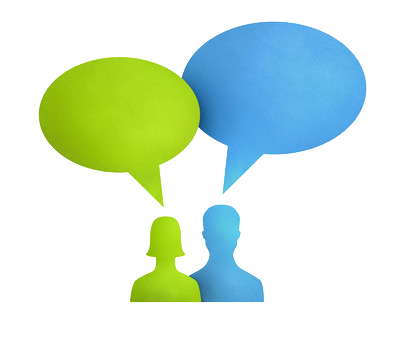 @
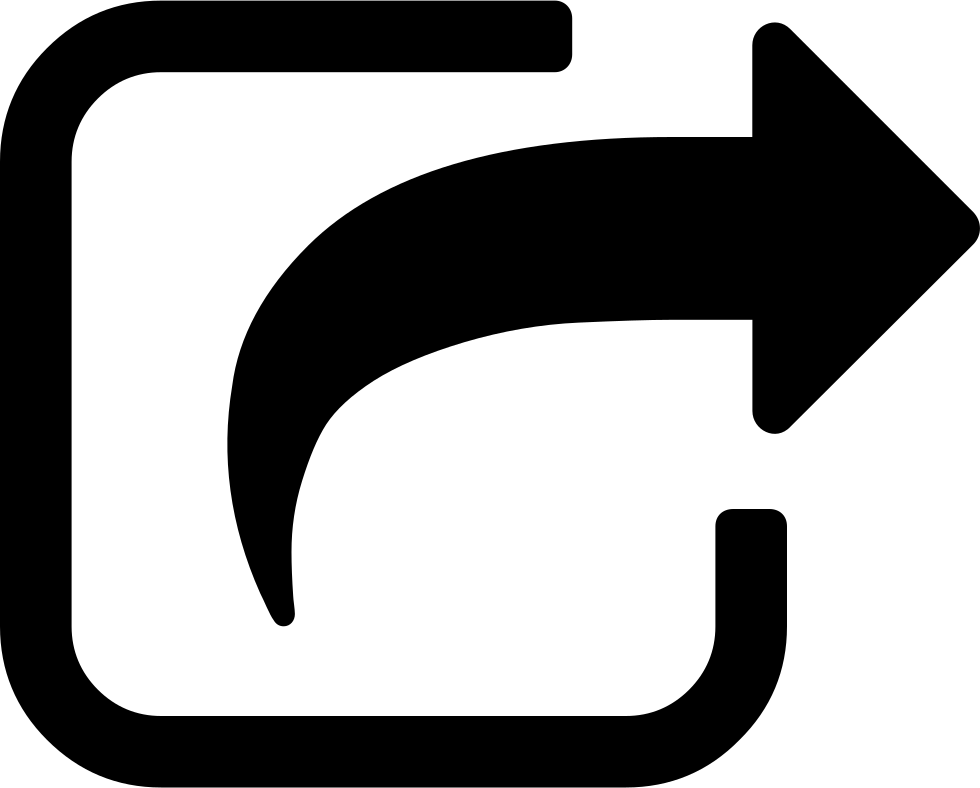 Urmăriți veștile misionare săptămânale  și încercați să preluați câteva idei pentru misiune!
https://am.adventistmission.org/mission-spotlight
Steagul săpat pe palme
Ex.32,1-14; Ps.62,1-8; Ez.24,15-27; Matei 5,5.43-48; 1Petru 2,18-25.

Blândețea-i întruparea iubirii creatoare
Venită să ne fie model de vindecare,
Cu demnitatea păcii urcată sus pe cruce
Ca jertfă de iertare ce viața ne aduce.

Blândețea e minunea rostirii înțelepte
Ce-n inimă ne sapă tăcerile ca trepte
Spre piscuri de golgotă sub tălpile creștine
Încununând speranța cu flori de har divine.











Blândețea e cetatea cu ziduri de iubire,
Cu porți de voie bună și turnuri de slujire
De care sunt zdrobite săgeți înveninate
Și valurile lumii de ură înspumate.

Blândețea-i demnitatea care ne dă putere
Sub steag de veste bună prin lumea de durere,
Săpat de Domnu-n palme cu sfântă rugăciune,
„Purtați-l prin credință!”, Isus acum ne spune.

Cornel Mafteiu
Eforie Sud, 11.08.2022
Comentarii inspirate EllenWhite
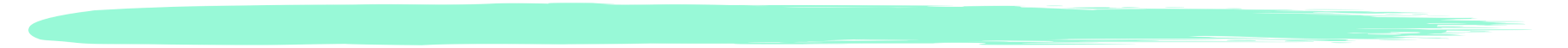 https://app.studiu-biblic.ro/editia-instructori/2022/08/26/comentarii-inspirate-st-10-18.html
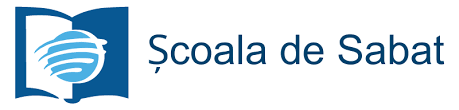 Știri misionare:
Canalul „Școala De Sabat” 

https://www.youtube.com/channel/UC-Tc1sn5d3UUR6OAYzhmtLA
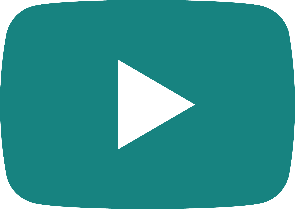 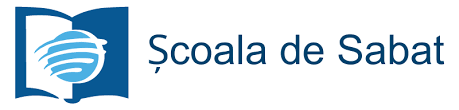 Școala de Sabat pentru copii
Canalul „Școala De Sabat” 

https://www.youtube.com/channel/UC-Tc1sn5d3UUR6OAYzhmtLA  

https://www.youtube.com/c/ScoalaDeSabat/videos 

https://www.facebook.com/slujireacopiilor/
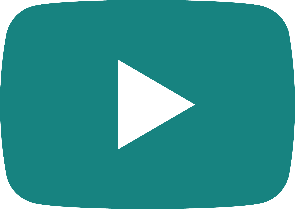 ȘCOALA CUVÂNTULUI
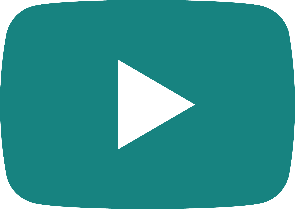 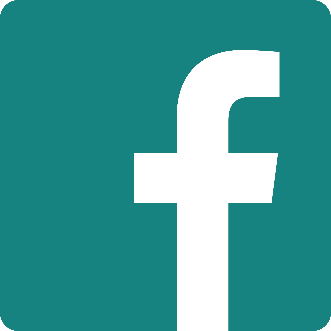 https://www.facebook.com/scoala.cuvantului 

hățaș://www.youtube.com/results?search_query=scoala+cuvantului
Ghidurile instructorilor pentru studii copii:
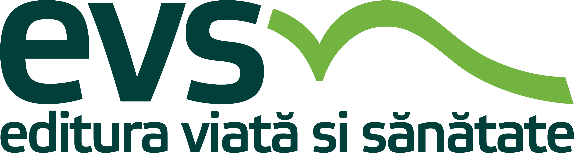 Editura Viață și Sănătate”

https://www.viatasisanatate.ro/resurse
GRACE LINK studii biblice copii seria veche:
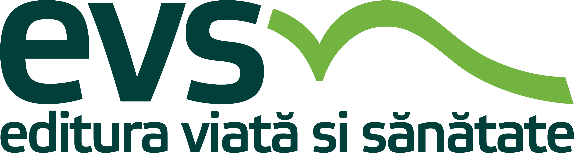 https://www.viatasisanatate.ro/resurse/gracelink-studii-biblice-copii-limba-romana-serie-veche
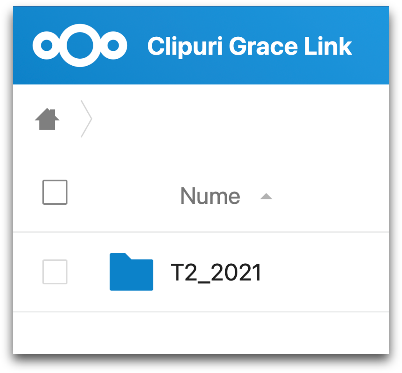 VIDEOCLIPURI (doar Grace Link)
Cloud advent.ist

https://advent.ist/F

https://www.facebook.com/slujireacopiilor/
„BIBLE JUNIOR” aplicație pentru grupa PRIMARĂ
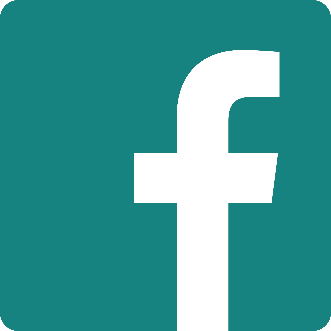 https://www.facebook.com/Bible-Junior-101944451640925/
Dumnezeu să vă ofere
 un Sabat cu pace și bucurie!
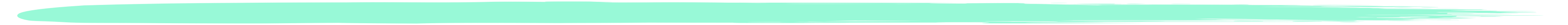